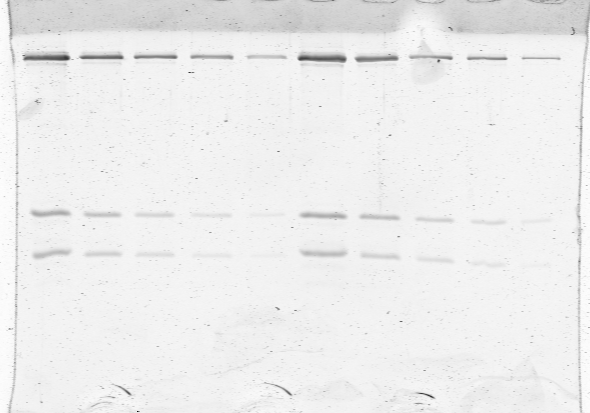 [Speaker Notes: Uncropped, unlabeled gel]
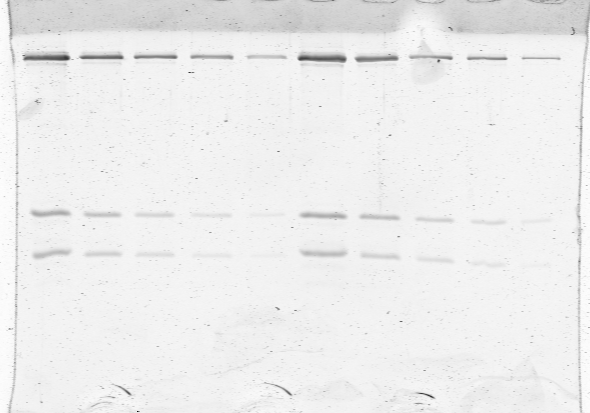 Myosin heavy chain
Essential light chain
Regulatory light chain
[Speaker Notes: Uncropped, labeled gel]